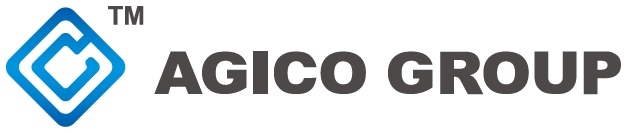 Catelogue
National Pharmaceutical Group Henan Medical Equipment Co.,Ltd
Anyang General International Co., Ltd.
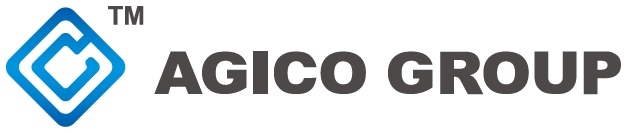 *Product List
1. Non-contact Infrared Body Thermometer1. Face Mask
2. Face mask
3. Protective goggles
4. Protective uniform
5. SARS-CoV-2 Nucleic Acid Detection Kit
*Certificate
*Company Picture
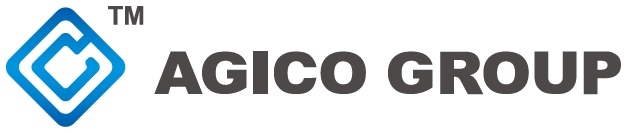 Non-contact Infrared Body Thermometer
PictureNon-contact Infrared Body Thermometer
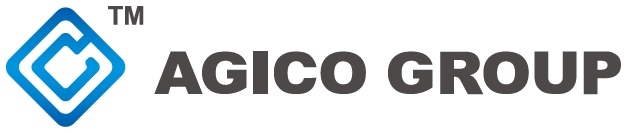 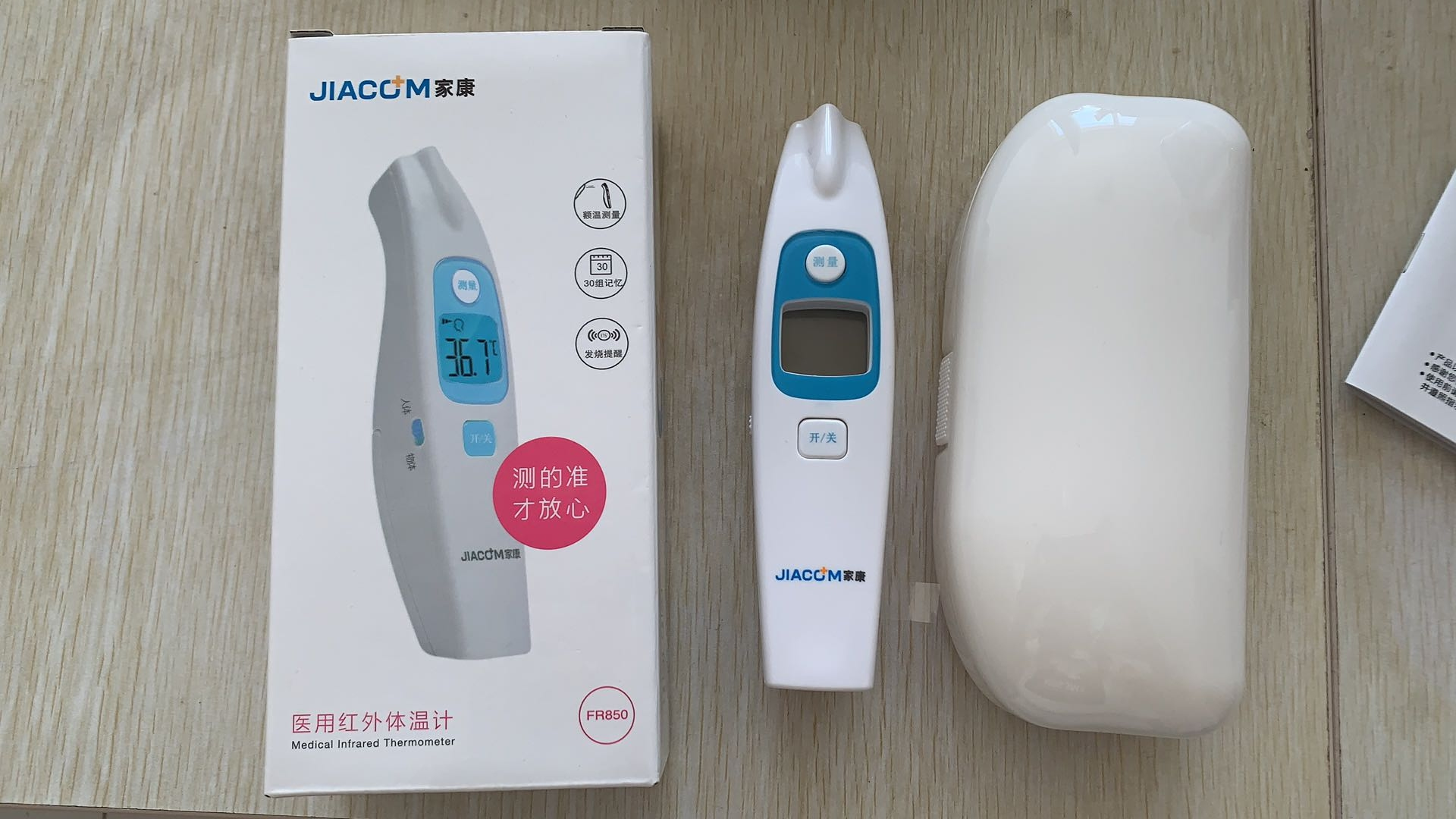 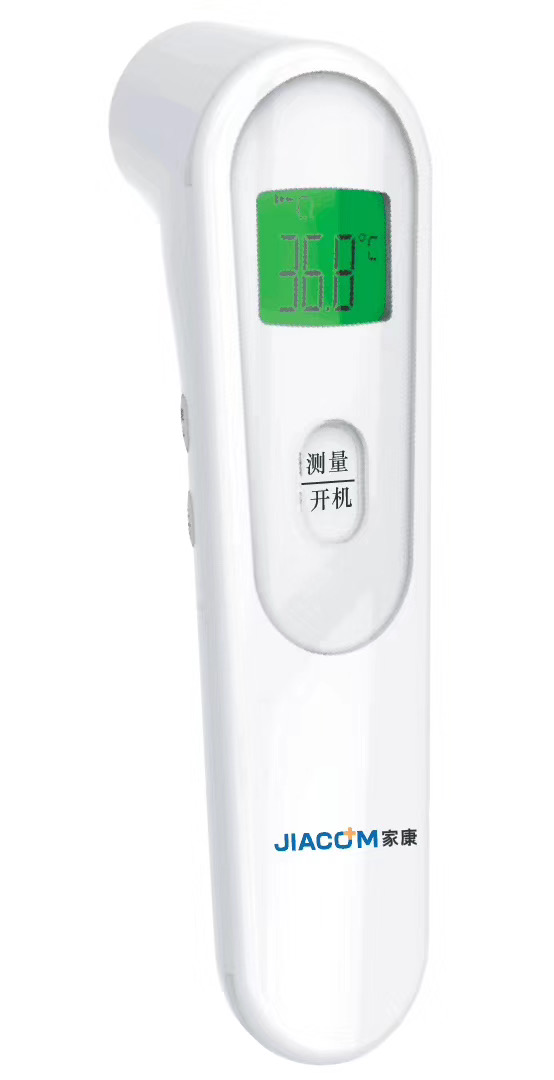 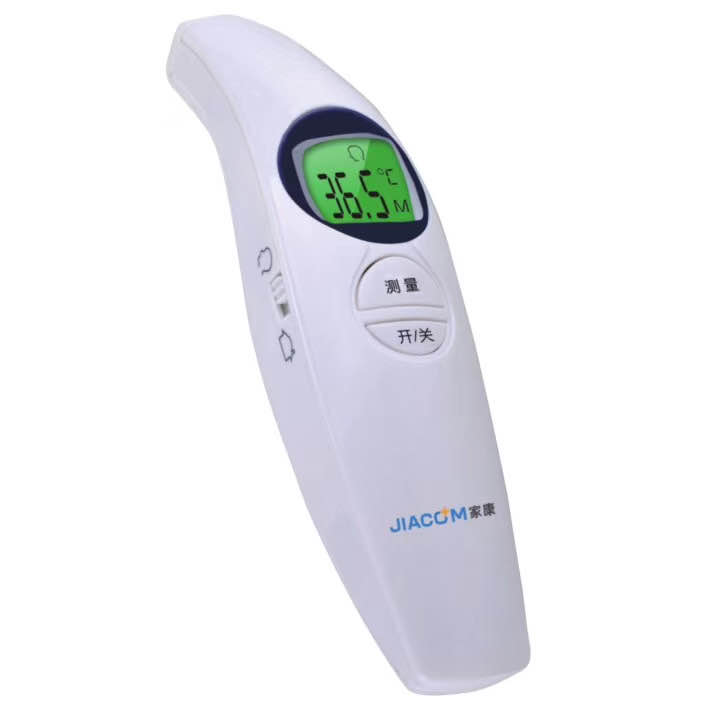 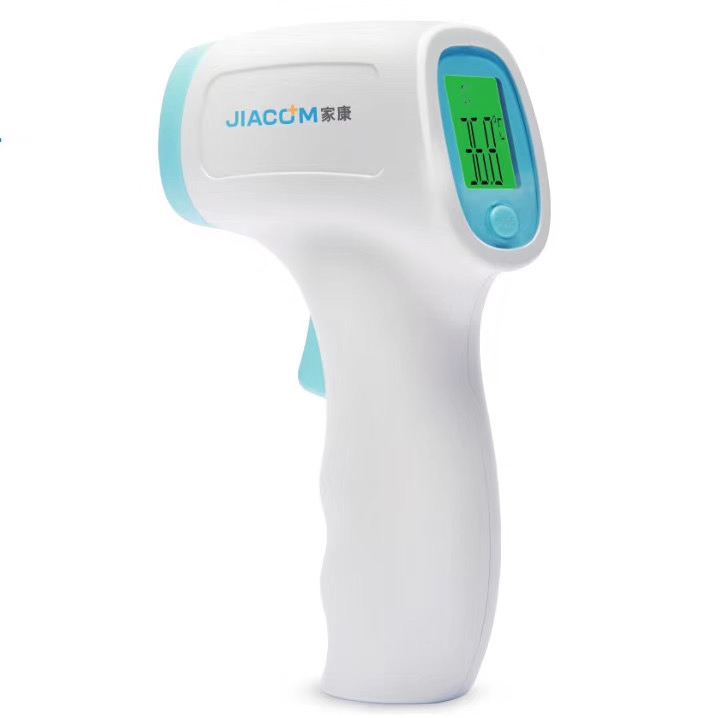 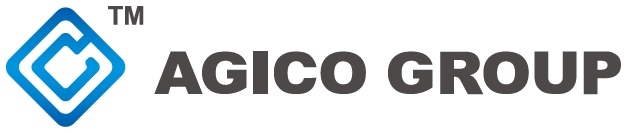 Face Mask
PictureFace Mask FFP3
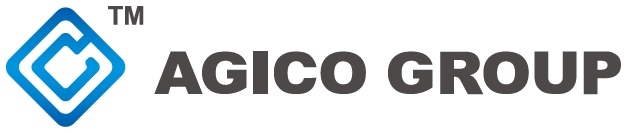 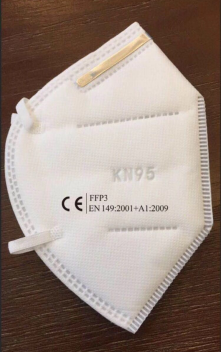 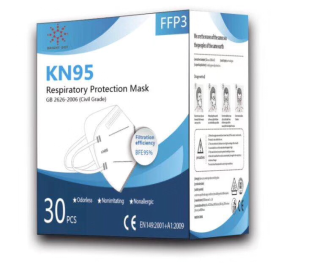 PictureFace Mask N95
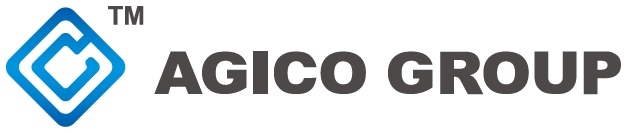 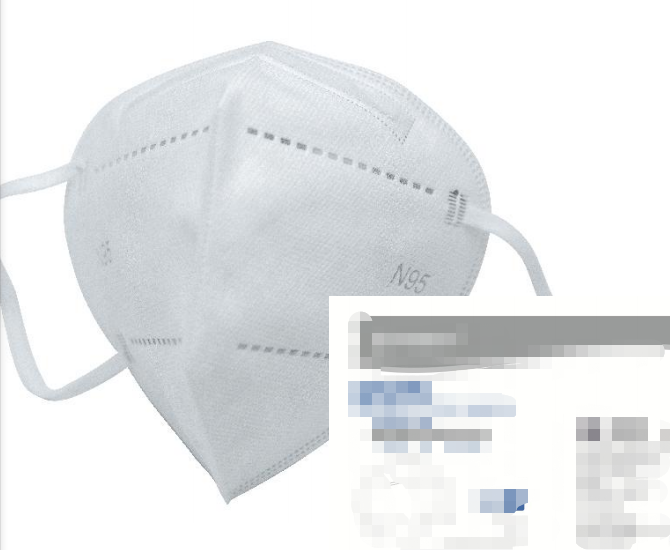 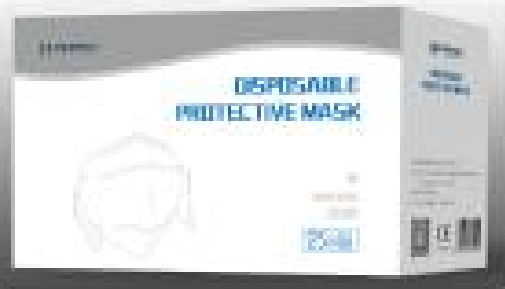 PictureFace Mask FFP2
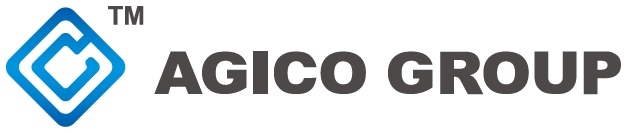 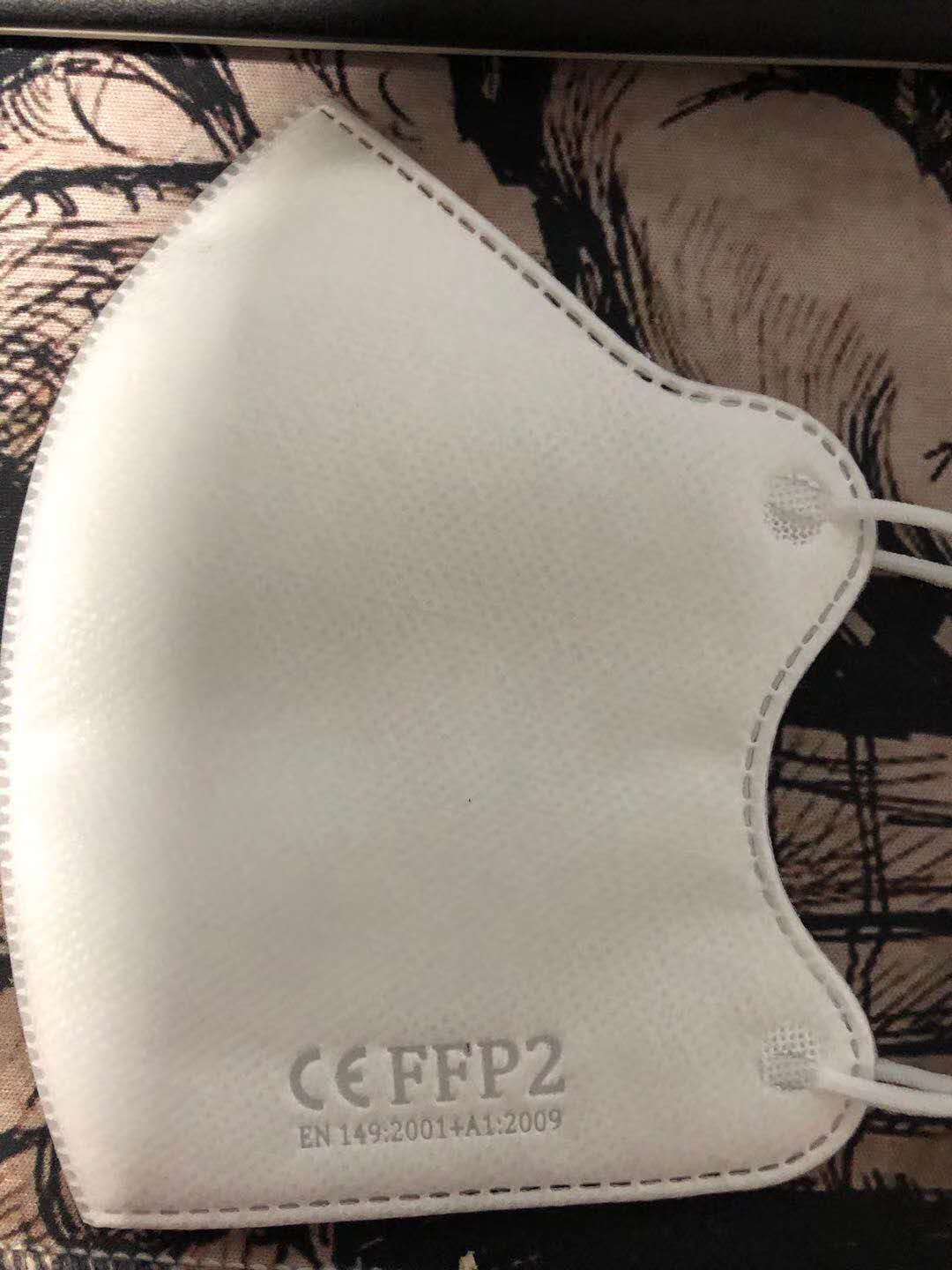 PictureDisposable Surgical Mask
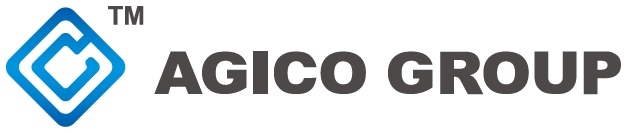 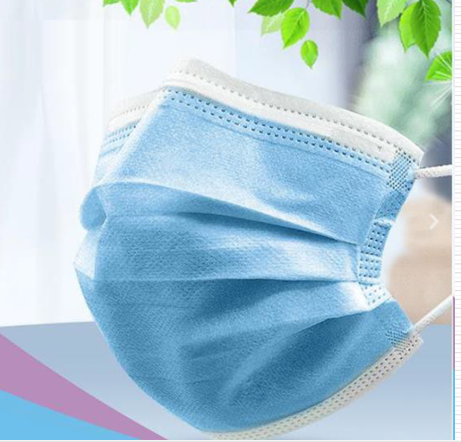 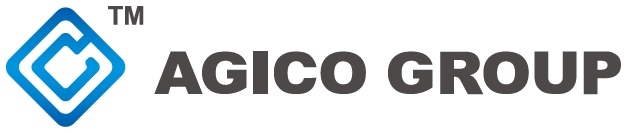 Protective Goggles
PictureProtective Goggles
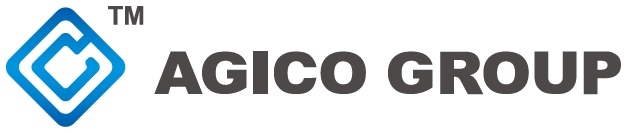 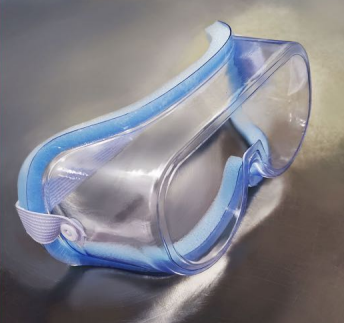 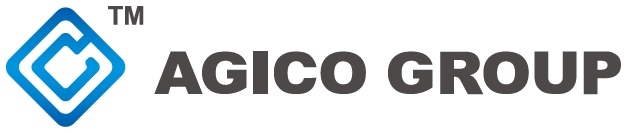 SpecificationProtective Goggles
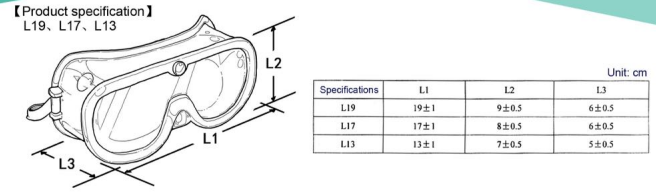 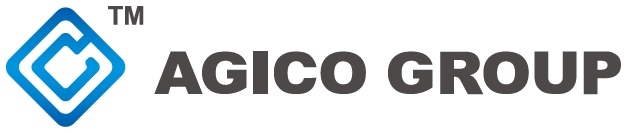 Protective Uniform
Picture                Disposable Medical Protective Clothing (Sterile)
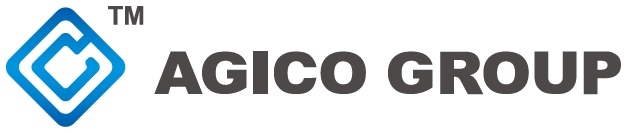 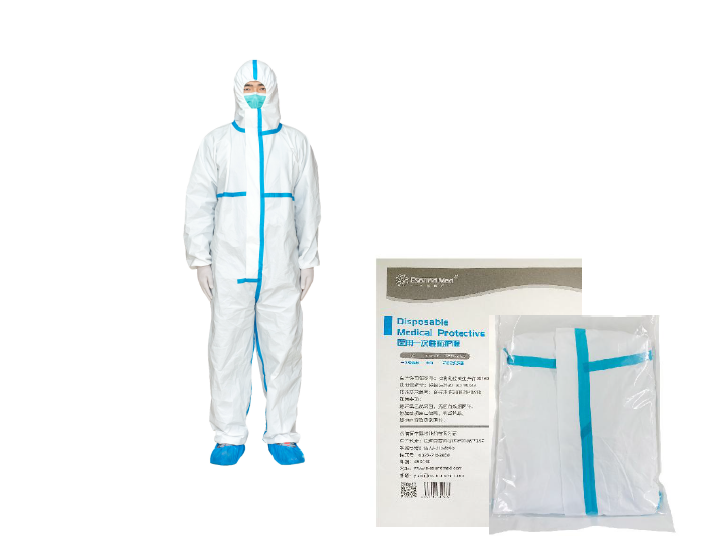 Size:160,165,170,175,180,185
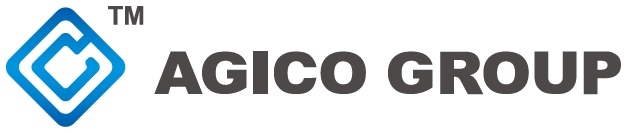 Picture                Disposable Medical Protective Clothing (Non-Sterile)
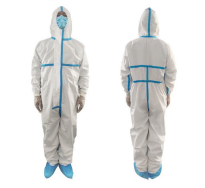 Size:160,165,170,175,180,185
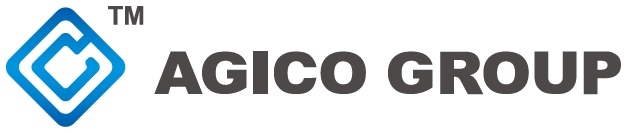 Picture                Gown
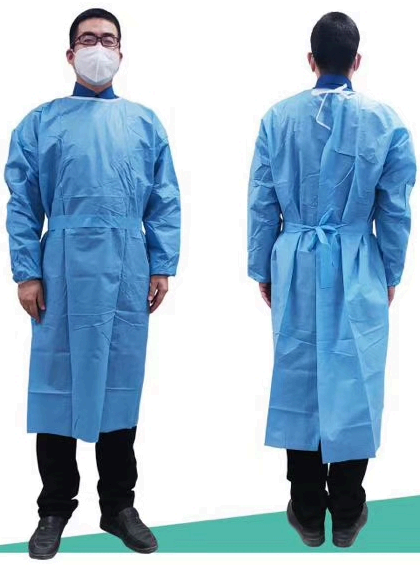 Size:160,165,170,175,180,185
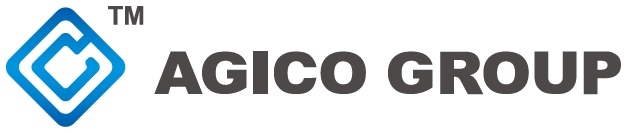 SARS-CoV-2 Nucleic Acid Detection Kit
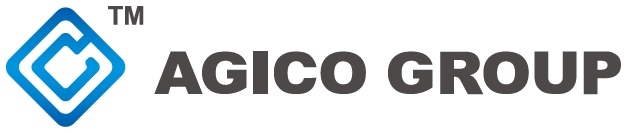 Picture                SARS-CoV-2 Nucleic Acid Detection Kit
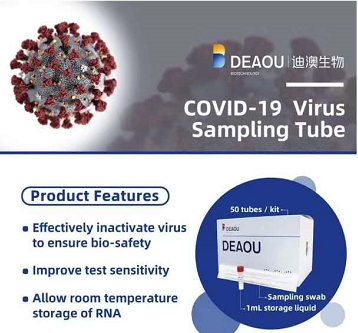 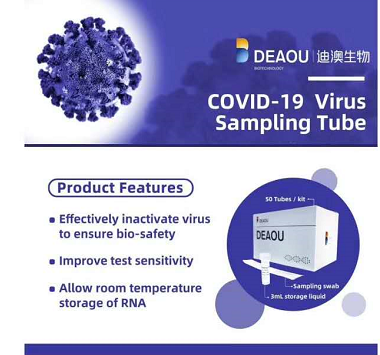 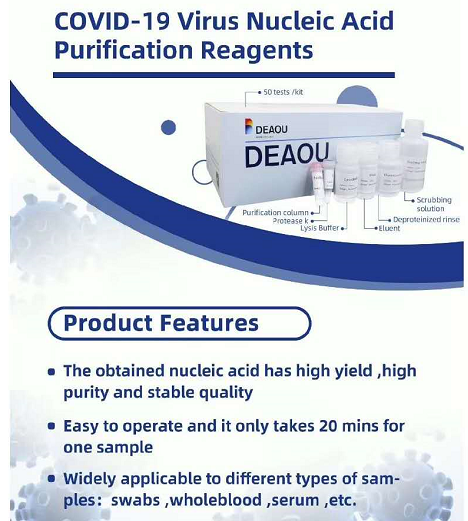 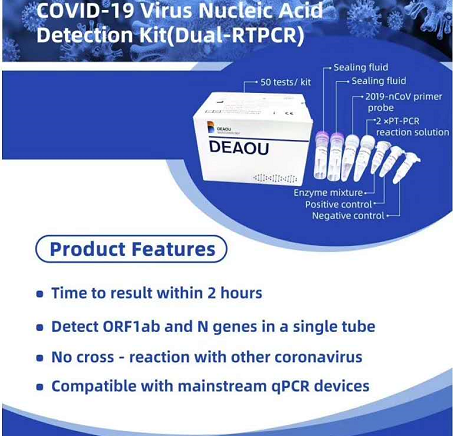 CE Identification
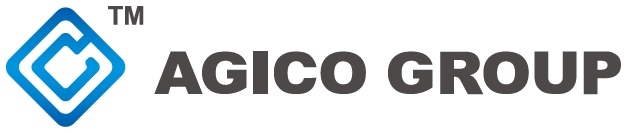 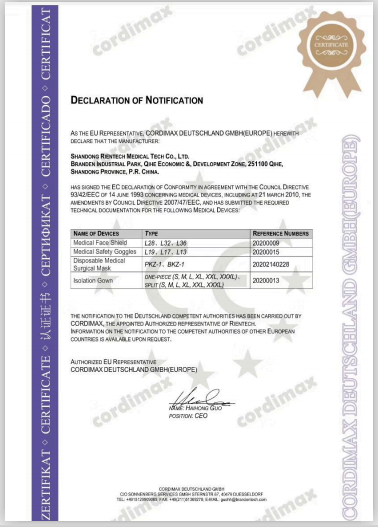 CE Identification
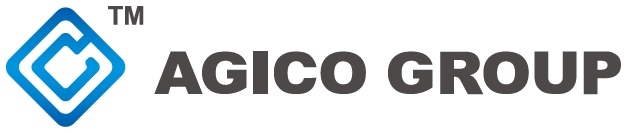 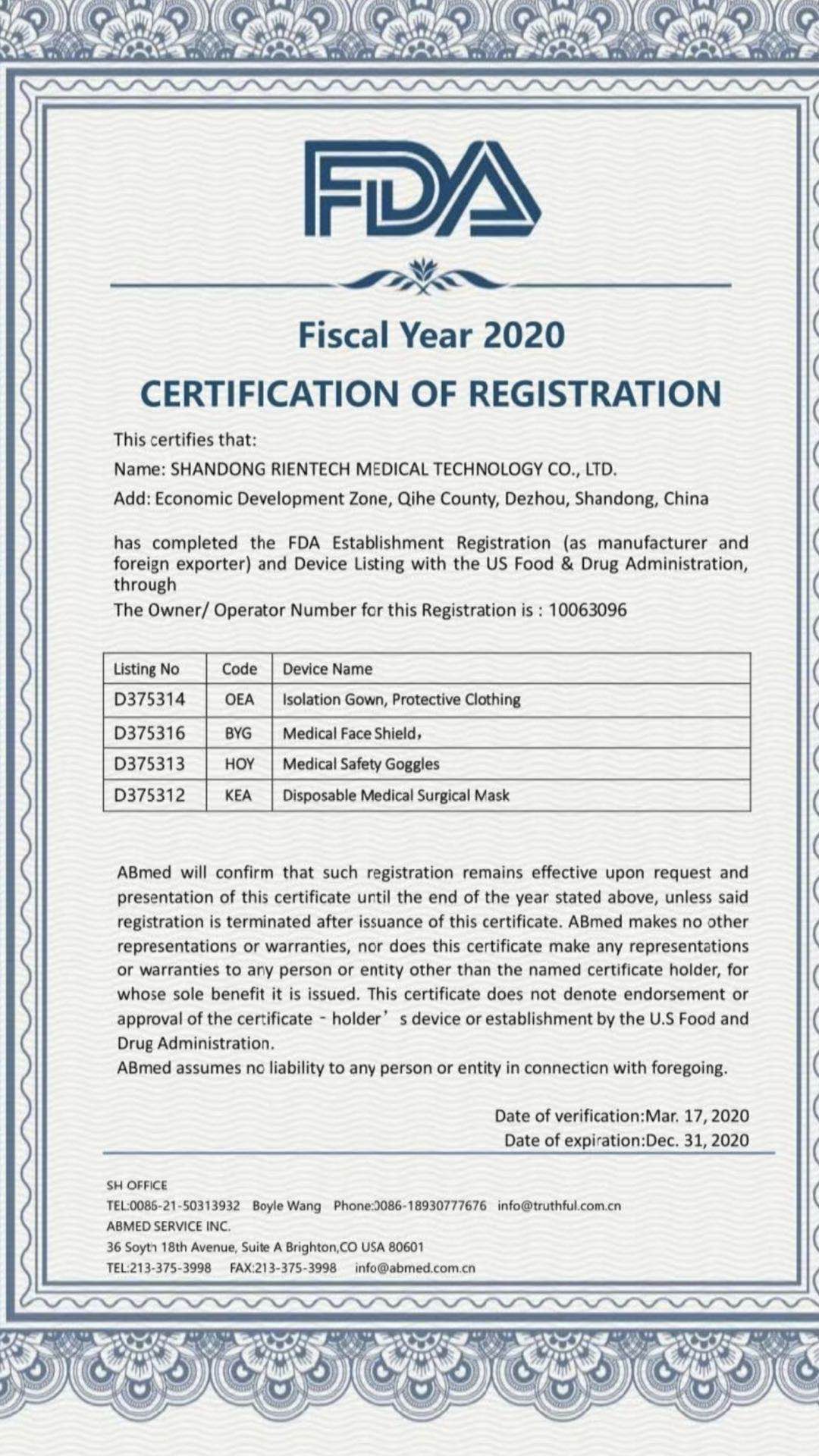 CE Certificate - Non-contact Infrared Body Thermometer
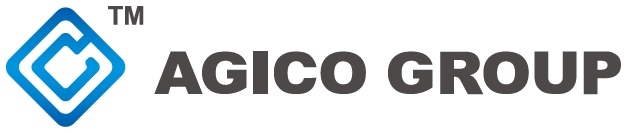 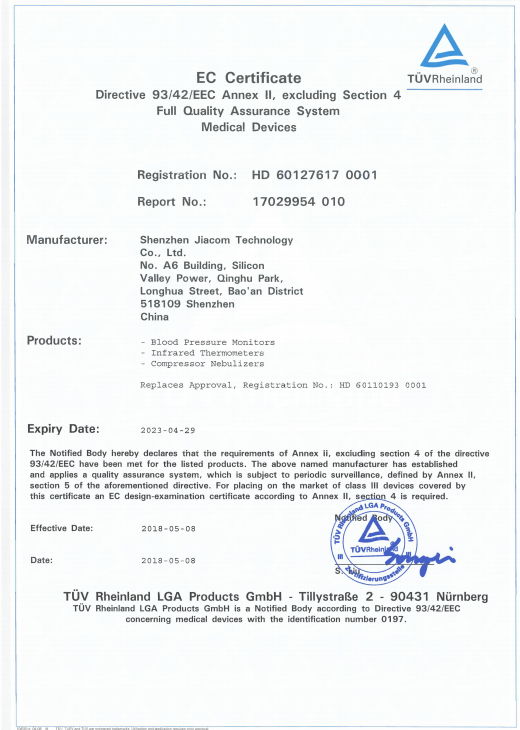 CE Identification- SARS-CoV-2 Nucleic Acid Detection Kit
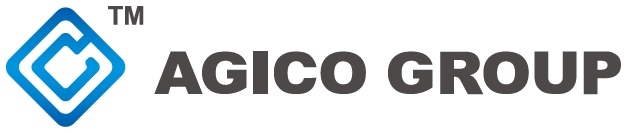 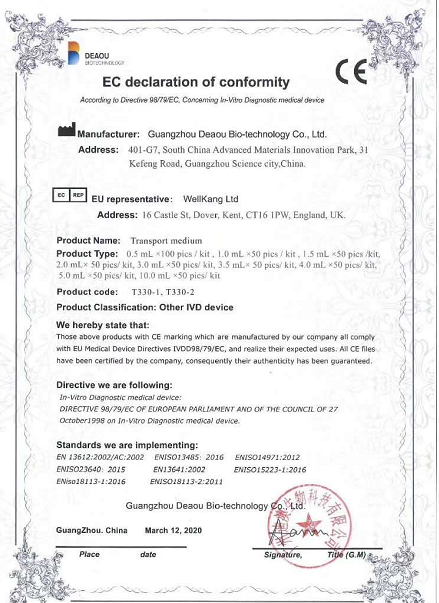 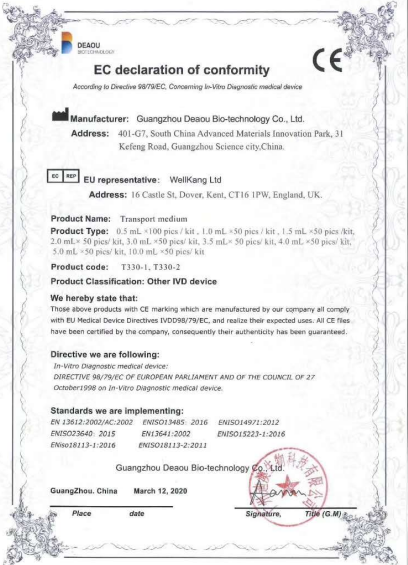 CE Identification- SARS-CoV-2 Nucleic Acid Detection Kit
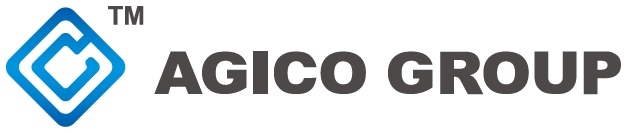 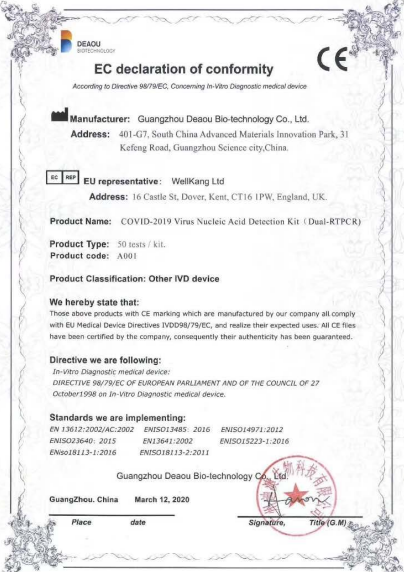 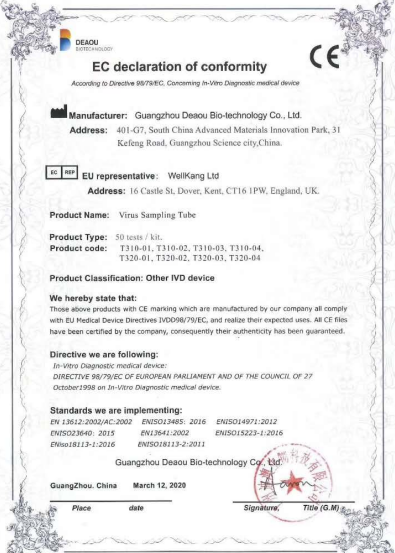 CE Identification
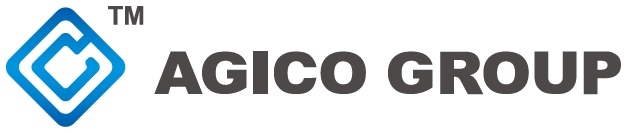 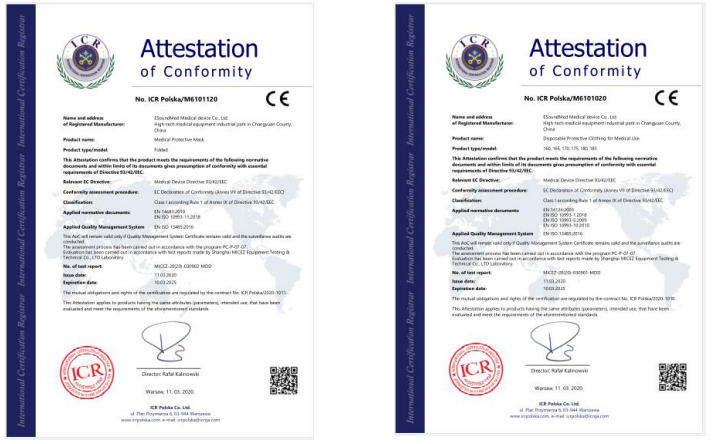 Quality System Identification
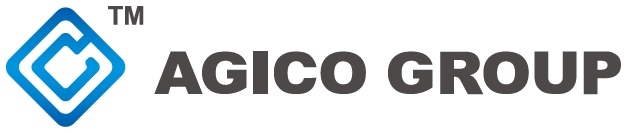 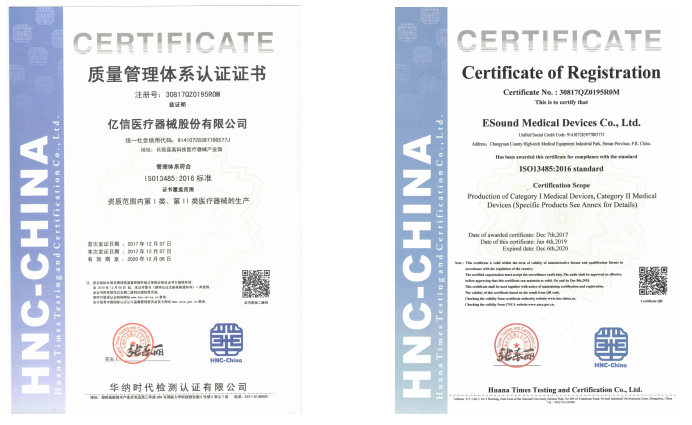 Inspection Report
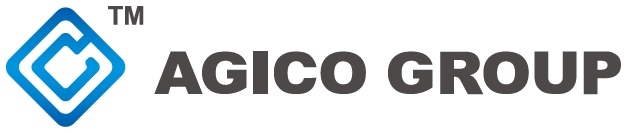 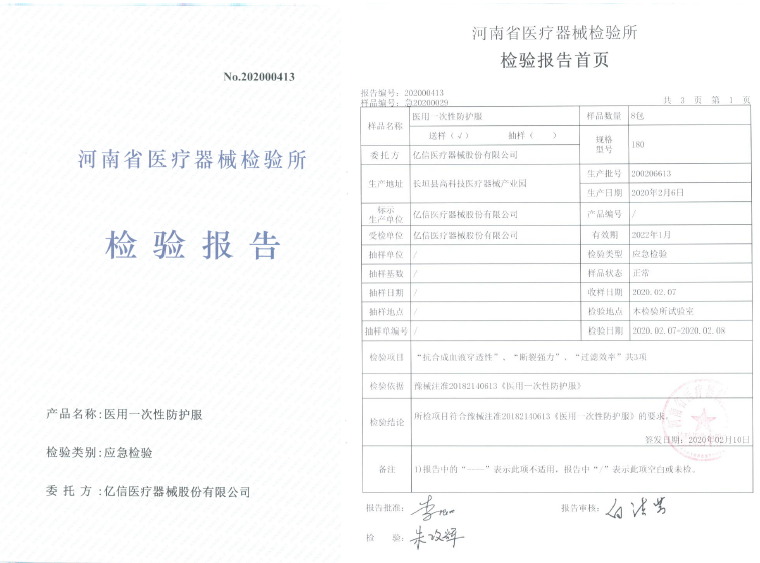 Inspection Report
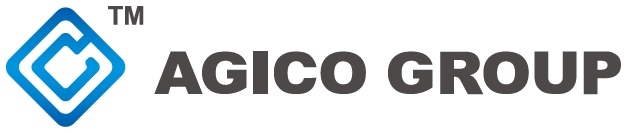 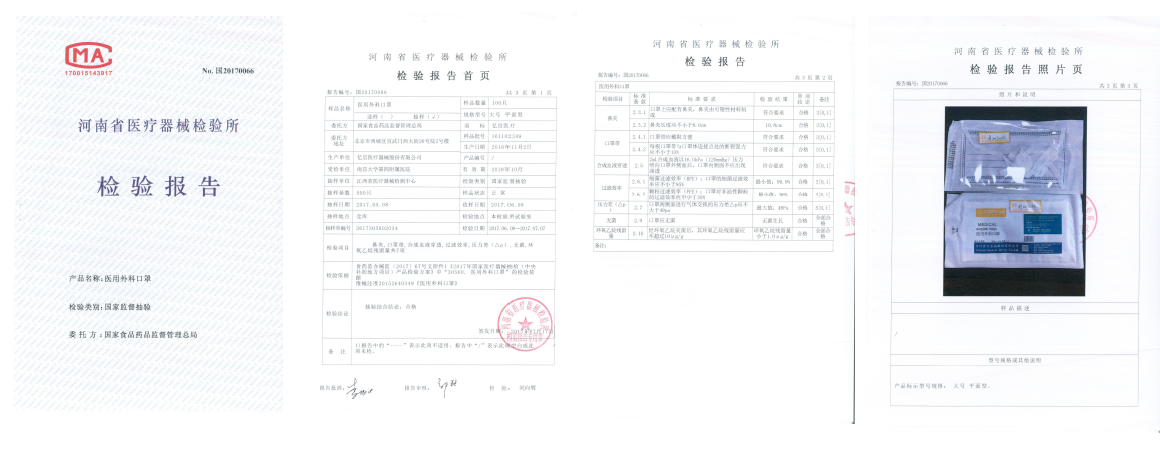 Packing Information
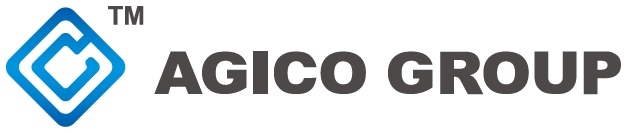 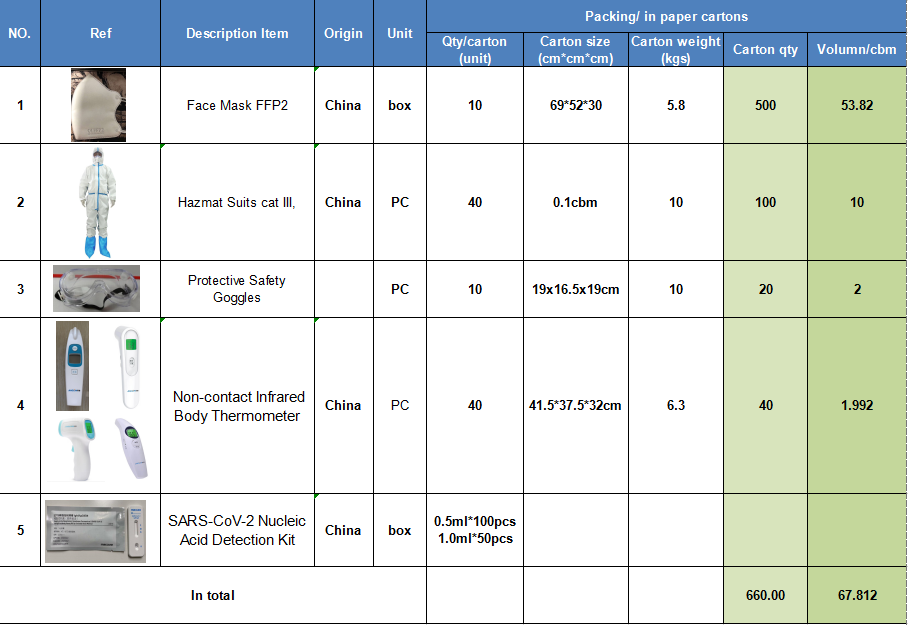 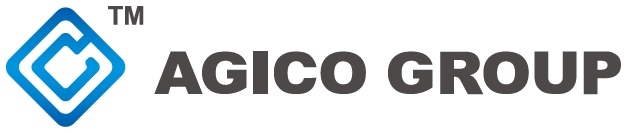 CE Certificate
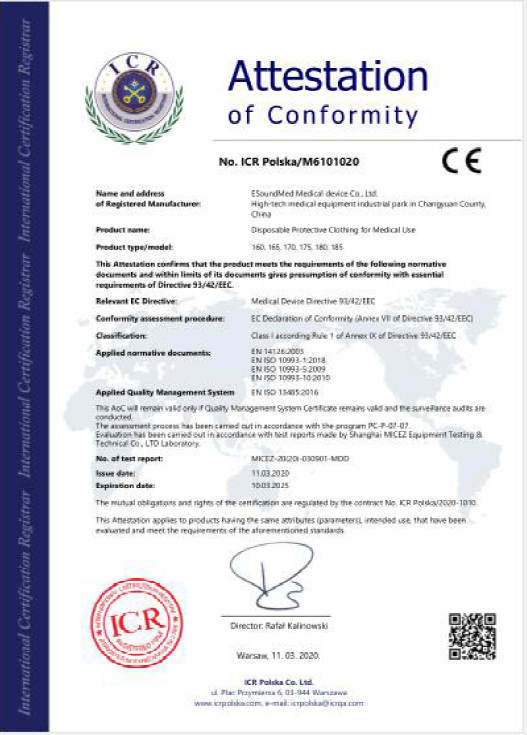 Quality system Identification
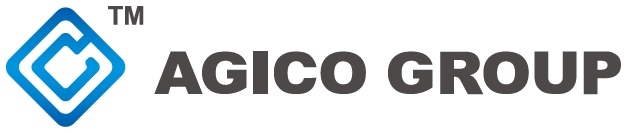 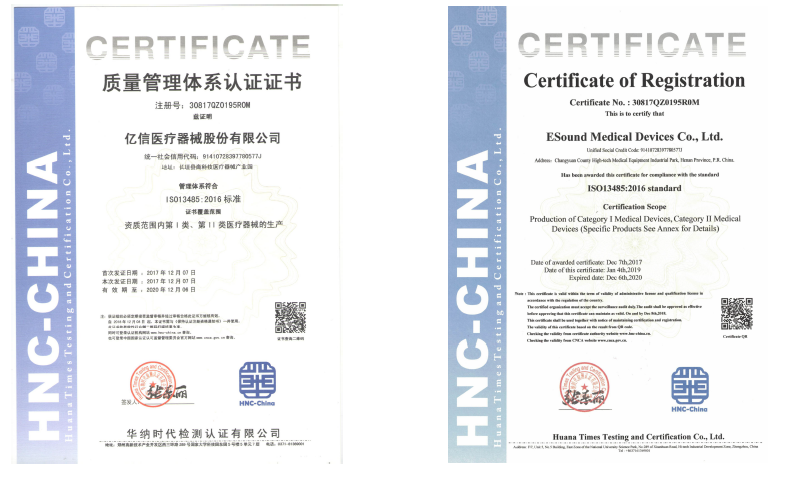 Company Picture
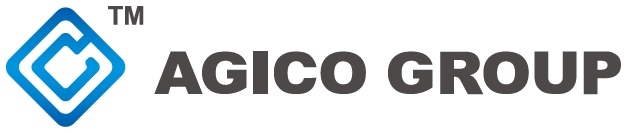 Company Picture
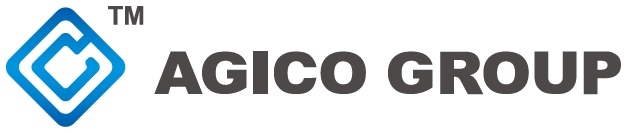 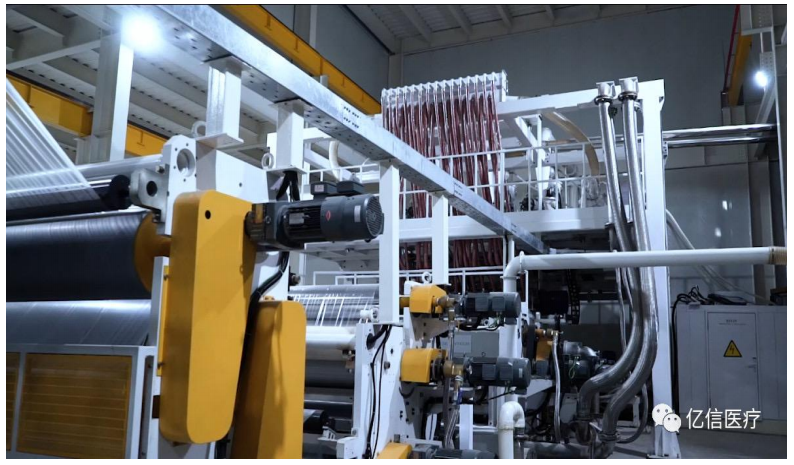 Company Picture
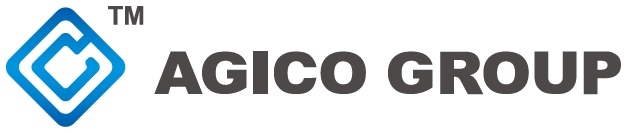 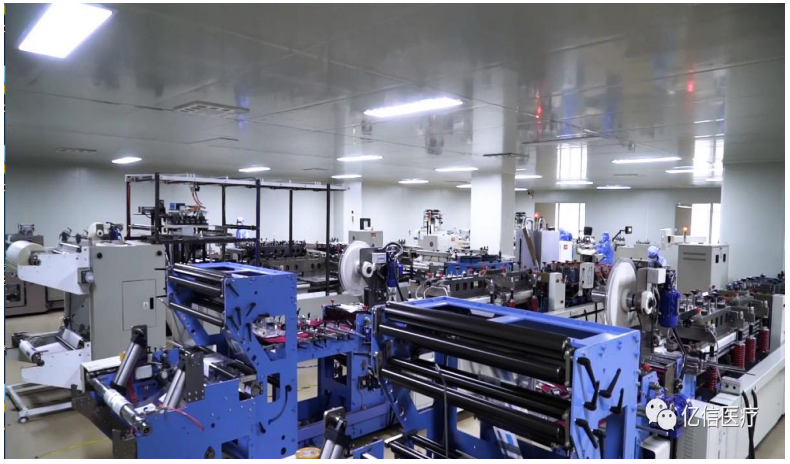 Company Picture
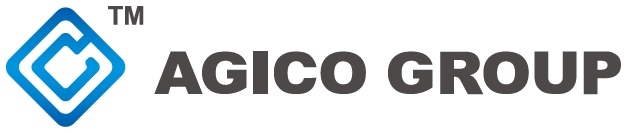 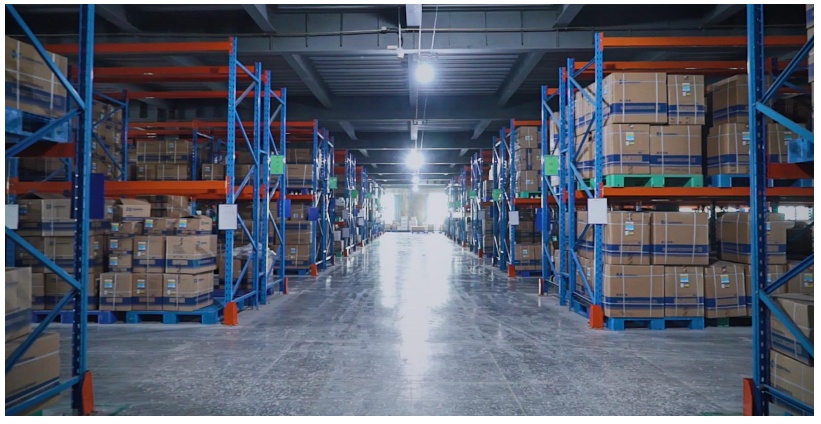 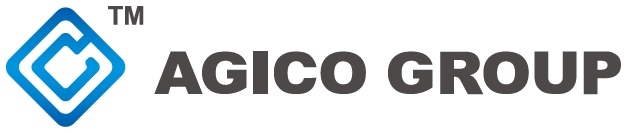 Thanks You!
National Pharmaceutical Group Henan Medical Equipment Co.,Ltd
Anyang General International Co., Ltd.